GRUP A1 KIDEMLİLER
GRUP ÜYELERİ:
110601207	ÜLVİ MEMMEDLİ		
110601209	FERİD QASİMOV		
110601210	İLKİN NECEFLİ		
120601013	ABDUL KADİR KALCIOĞLU		
120601017	EDİP ÇELİK	
120601026	YUNUS EMRE KARAKELLE		
120601039	YAKUP ÇAM		
120601049	ZEYNEP SARIHAN		
120601072	KORAY MAHMUT KARTAL
GİRİŞHAYATIMIZIN  TEMEL KAYNAĞI:SU
En küçük canlı organizmadan en büyük canlı varlığa kadar bütün biyolojik yaşamı ve bütün insan faaliyetlerini ayakta tutan sudur. 
Dünyamızın %70′ini kaplayan su bedenimizin de önemli bir kısmını oluşturmaktadır.
Ancak yeryüzündeki su kaynaklarının yaklaşık %0.3′ü kullanılabilir ve içilebilir özelliktedir.
SU ZENGİNLİĞİ
Bir ülkenin su zengini sayılması için kişi başına yıllık 8.000- 10.000 m³ su düşmesi gerekir.
Türkiye 1.430 m³’lük kişi başına kullanılabilir su miktarıyla, su zengini bir ülke değildir.
DSİ verilerine göre, 2030 yılında 80 milyon nüfusa ulaşacak Türkiye’nin kişi başına 1.100 m³ kullanılabilir su miktarıyla, su sıkıntısı çeken ülke konumuna gelecektir.
Dünyada ki mevcut suyun hacmi 141 milyar m³’tür. Bunun % 2.5 u tatlı sudur.
SU İSRAFI
Su ikame edilemeyen, canlılar için en önemli doğal kaynaktır. 
Özellikle son 20 yıl içinde, artan dünya nüfusu ve bunun sonucu artan su talebi, küresel bir su krizini gündeme getirmiştir. 
Dünya nüfusu 19. yüzyıla oranla üç kat artmasına rağmen, su kaynaklarının kullanımının altı kat arttığı belirlenmiştir.
AMACIMIZ
Su israfı hakkında farkındalık oluşturmak ve su kaynaklarını kullanmada daha duyarlı olmaya teşvik etmek
YÖNTEM
Çeşitli kaynaklardan konuyla ilgili yapılmış çalışmaları taramak, araştırma yapmak
BULGULAR
* Su Kaynaklarının Yeryüzünde Dağılımı 
(BM verilerine göre)
* Türkiye’de  Yıllık Toplam Su Tüketimi
* Su İsrafı
Su Kaynaklarının Yeryüzünde Dağılımı
Dünya'da kişi başına yılda 92.000 m3 suya sahip olan Kanada su zenginliğinde 1.sırada yer alırken, ABD, Kuzey Avrupa Ülkeleri ve İzlanda 10.000 m3'ün üzerinde su potansiyeli ile su zengini ülkeler arasındadır.
Bunun yanında Afrika da 11 ülkede yaklaşık 300 milyon nufusun ortalamaası su sınırının altında.
Türkiye’de  yıllık toplam su tüketimi 39 milyar m³ tür.
Kişi başına yılda yaklaşık 1430m³ su düşüyor.
Kullanılan suyun % 11i sanayide, %15 i içme –kullanım, %74 ü ise  tarımsal sulamada kullanılıyor.
DSİ Genel müdürlüğü verilerine göre, dakikada 50-100 damla arası su akıtan musluktan ayda 750-1500 lt su israf ediliyor.
Diş fırçalama esnasında açık bırakılan musluktan ortalama 15 lt, traş olurken veya yüz yıkanırken günde 15-35 lt su tasarrufu yapılabiliyor.
Su İsrafını Önlemek İçin Neler Yapmalıyız?
SONUÇ
Su İsrafını Önlemek İçin Neler Yapmalıyız?
Musluklarımızı, sifonlarımızı, daima bakımlı tutabiliriz. Bozuk olanları hemen onarın. Çünkü saniyede bir damla akan su, yılda 3 metreküplük yani 3 tonluk bir tüketime tekabül eder. 
Çamaşır ve bulaşık makineleri bir defada ortalama 40 litre su tüketmektedir. 
Makinelerinizi tam doldurmadan çalıştırmayıp ve kısa programları tercih edebiliriz.
Banyo yerine duşu tercih edebiliriz. Bir duşta ortalama 50 litre su, bir banyoda 150 litre su tüketilir. Tek bir kişi yılda ortalama 49.140 litre suyu tuvaletlerde tüketir. Sifonun bir kez çekilmesi ile 10 lt su harcanır. Yeni teknolojiler sayesinde standart modellere göre %60 daha az su tüketen klozetler bulunmaktadır.
Rezervuarların boyutunu küçültebiliriz. 12-20 litrelik yerine 6-7 litrelik ve kademeli rezervuarları tercih edebiliriz. Sifon çekildiğinde suyu renklendirsin ve temizlesin diye tuvalete asılan maddeleri kullanmayalım.
Bunlar kanalizasyona karışarak kirliliğe sebep olur. Traş olurken, ellerimizi yıkarken, dişlerimizi fırçalarken, bulaşıkları sabunlarken açık bırakılan musluk, dakikada yaklaşık 15-20 litre suyun boşa akmasına sebep olur.
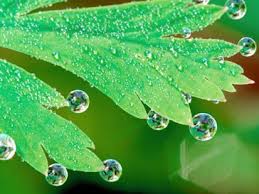 Bu işleri yaparken musluğu ihtiyacımız olduğu kadar açalım. İçme suyu dışındaki suları birkaç kez kullanmaya çalışabiliriz. Sebze ve meyve yıkadığınız suyla çiçekleri ve bahçeleri sulayabilir, temizlik yapabiliriz.
Evde kullanılan temizlik malzemeleri, atık sularla birlikte nehirlere karışır. İçinde fosfat bulunmayan ve suda ayrışabilen temizlik ürünlerini kullanabiliriz. 
Temizlikte sıvı sabun, toz sabun gibi doğal esaslı olanları tercih edebiliriz. (Hem doğaya zarar vermez hem de daha az suyla durulanabilir.)
SU HAYATTIR, HAYATINIZI BOŞA HARCAMAYIN.!!!
Diğer kimyasal deterjanların (petrol türevi temizleyiciler) doğal ortam için sakıncılarının yanı sıra bol suyla durulanmaları gerekir. Otomobilimizi ve balkonlarınızı hortumla yıkamak yerine silerek veya kova ve sünger kullanarak temizleyebiliriz. Hortumla yıkama, yaklaşık 550 litre su kullanımı demektir.
DİNLEDİĞİNİZ İÇİNTEŞEKKÜR EDERİM :D